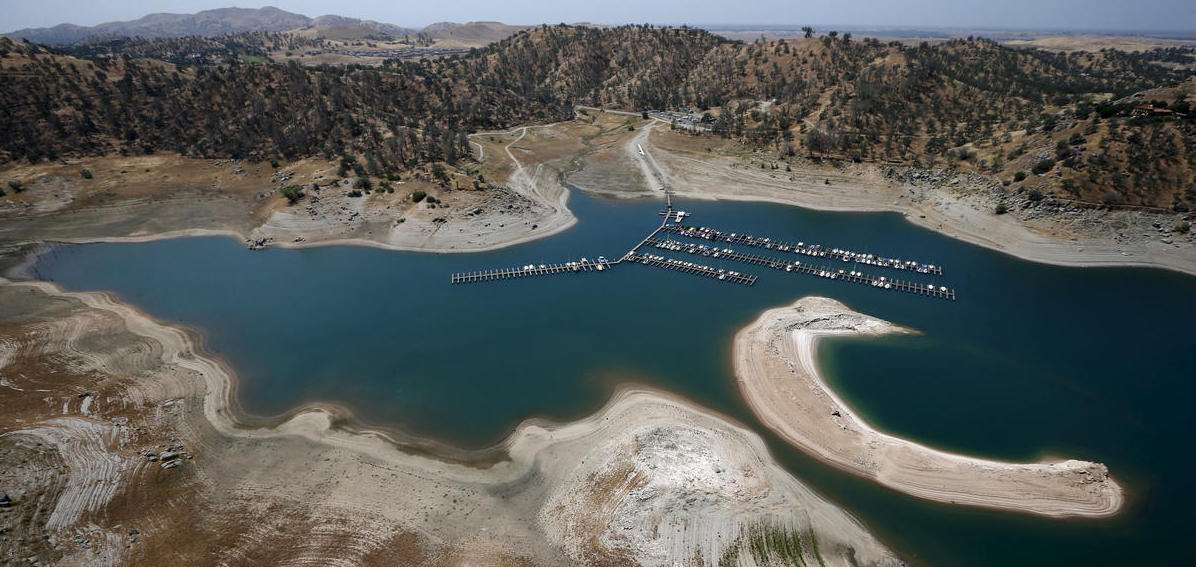 California Dreaming
教材版本：高中英语人教版M8 
单元主题：Unit 1  A Land of Diversity
课文主题：California
钟莉莎      华南师范大学外文学院
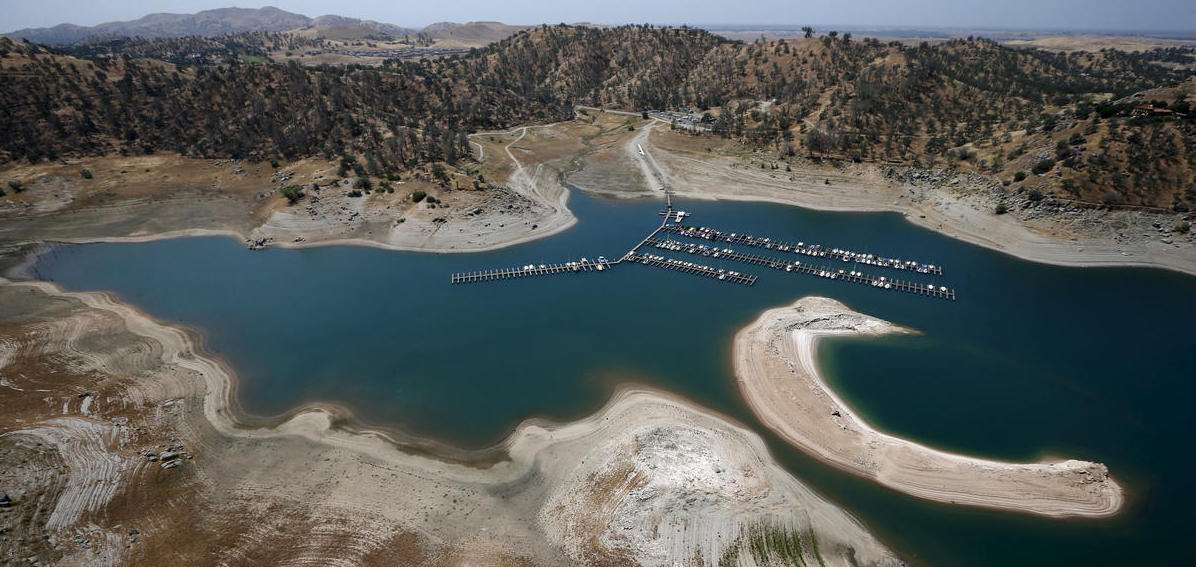 California Dreaming
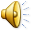 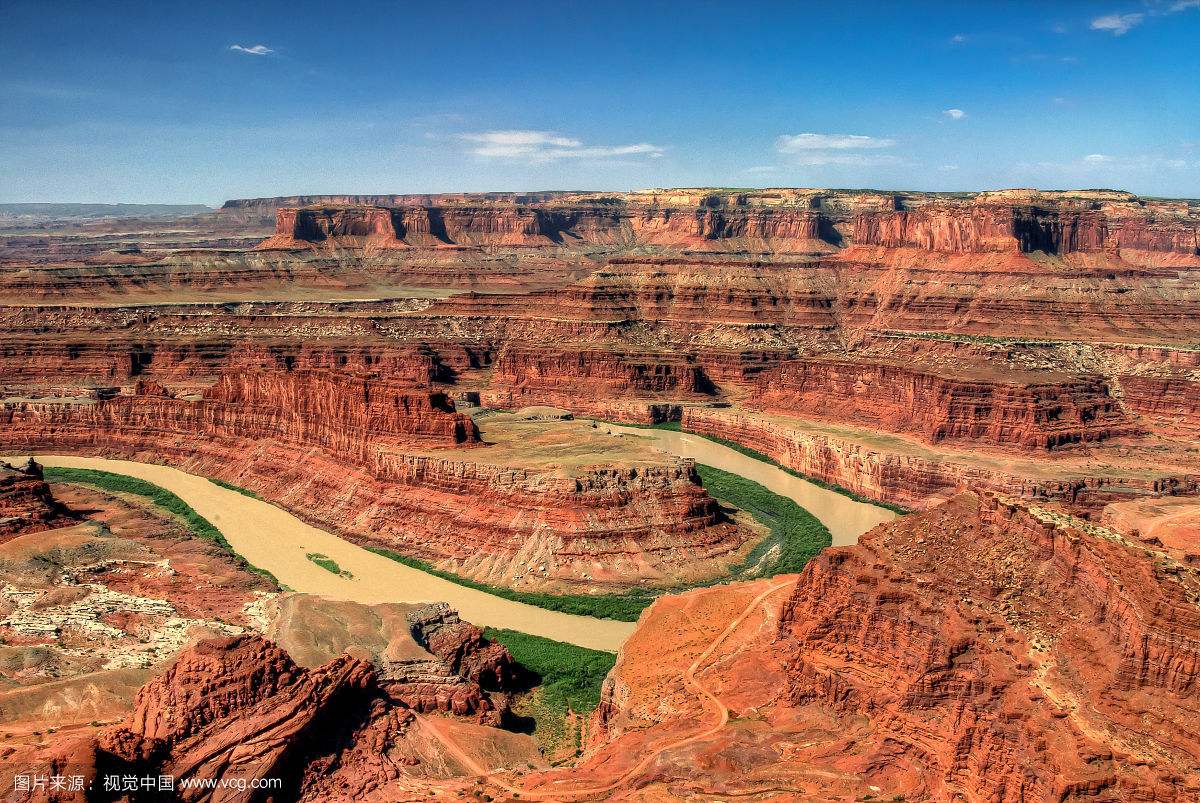 All the leaves are 
                   brown
sky
And the
is grey
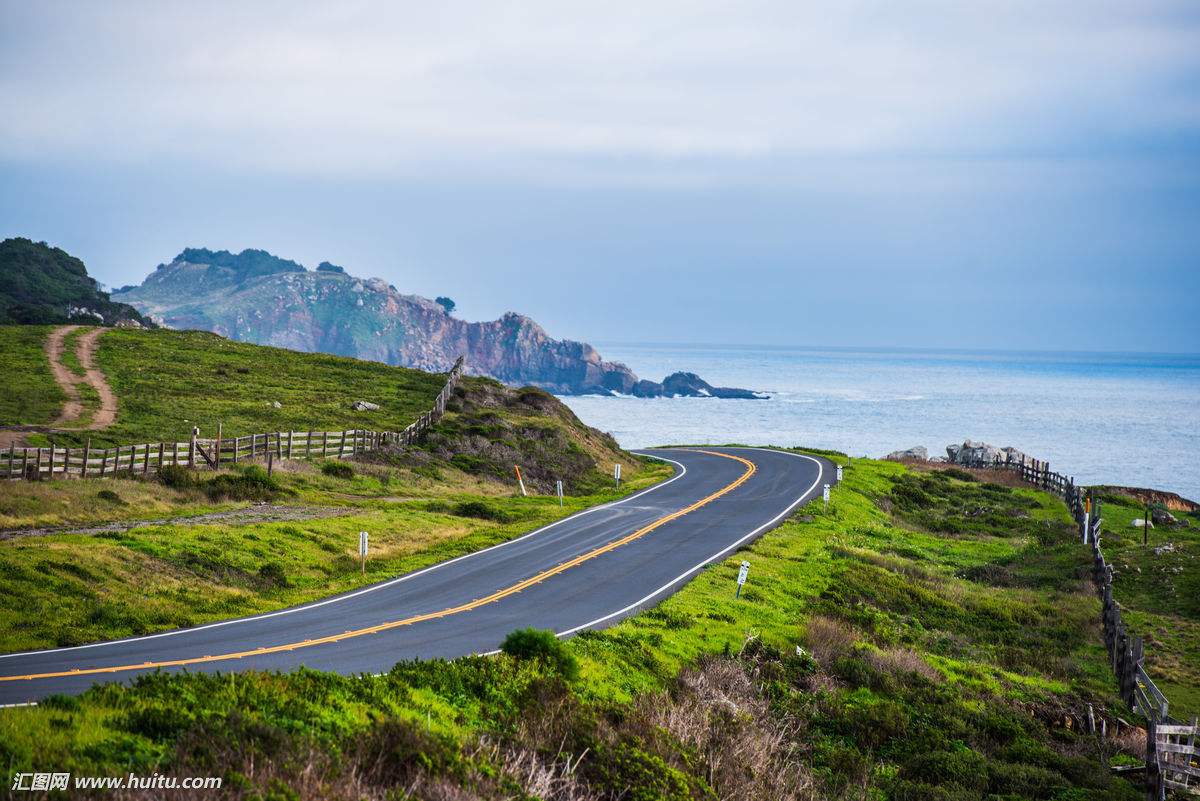 sky
And the
I've been for a walk
on a winter’s day
is grey
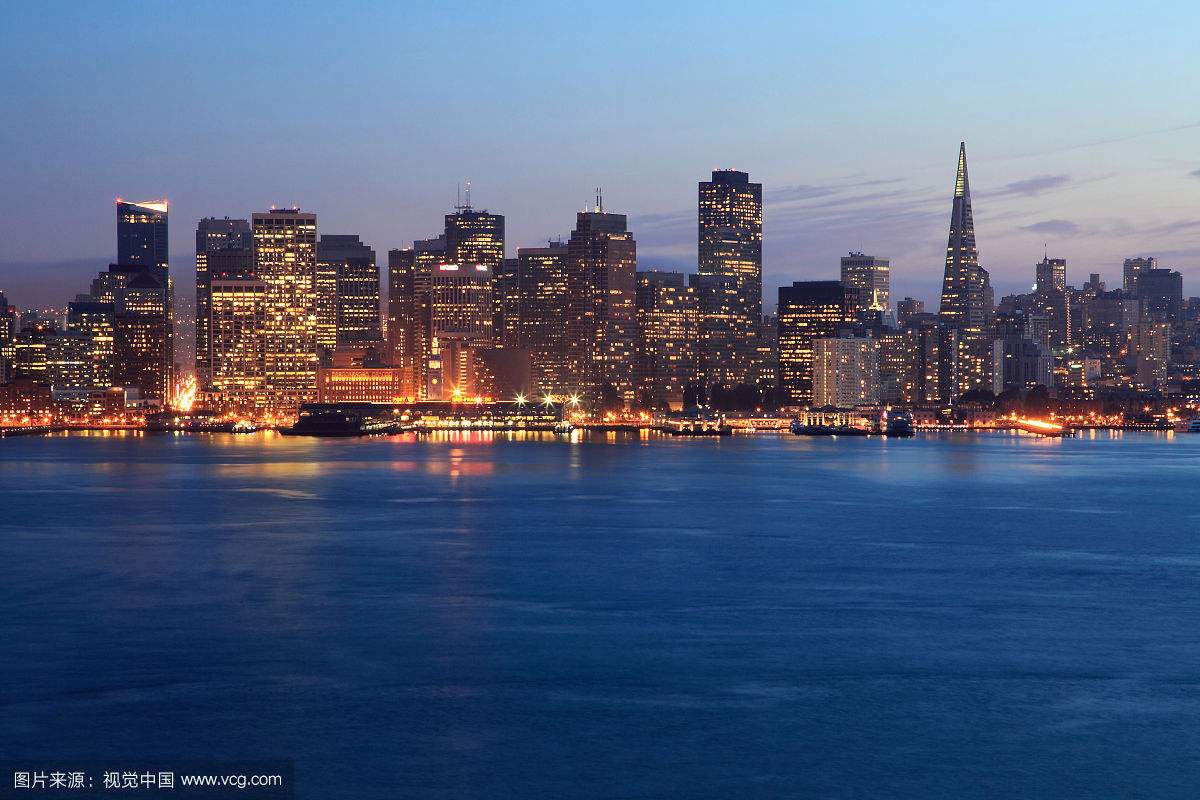 I'd be safe and warm
If I was in L A
California dreaming
I'd be safe and warm
If I was in L A
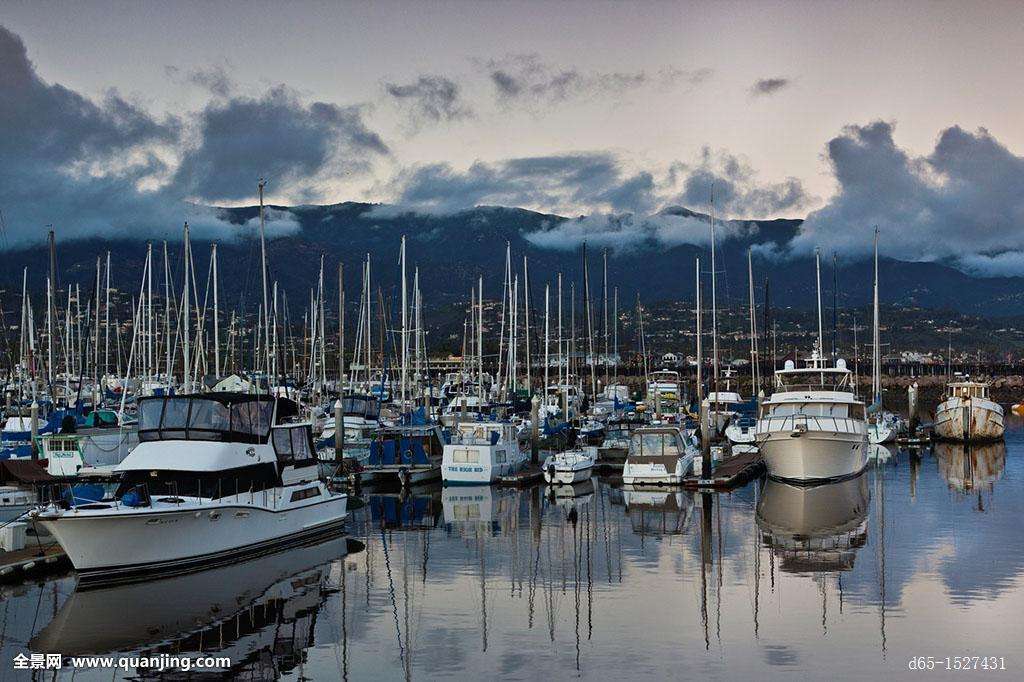 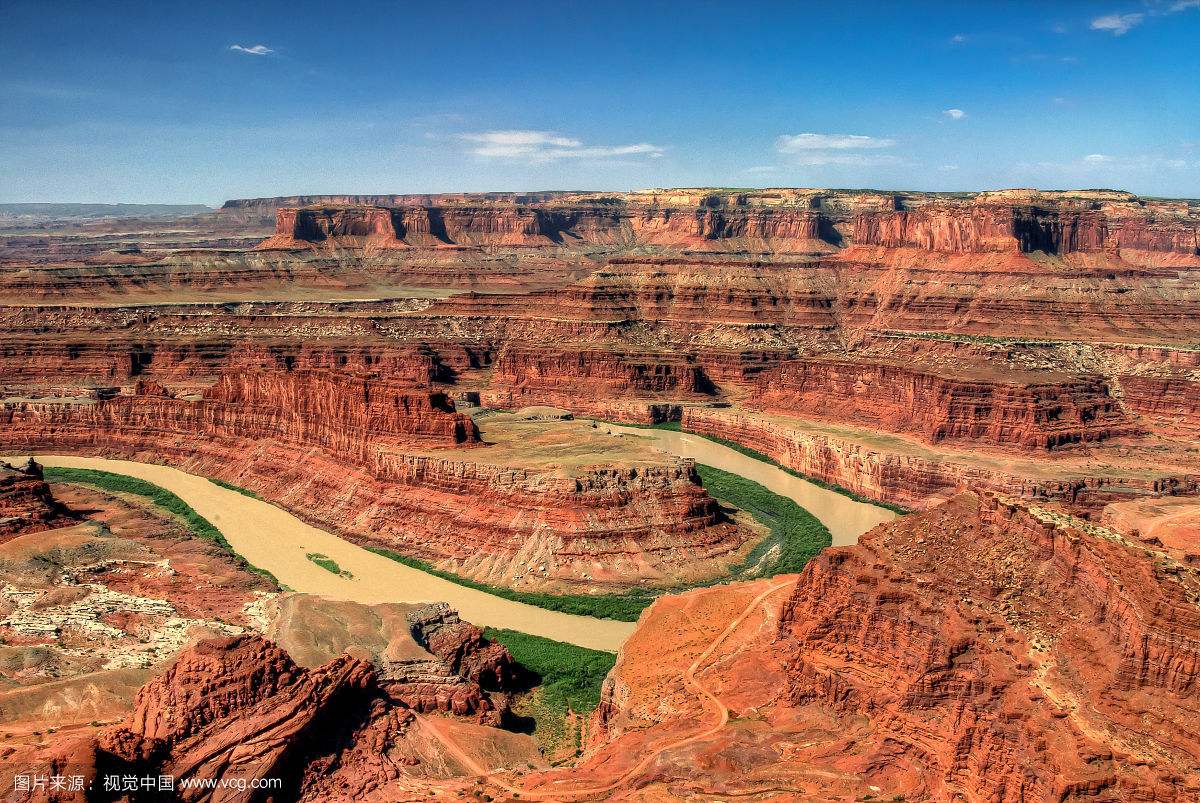 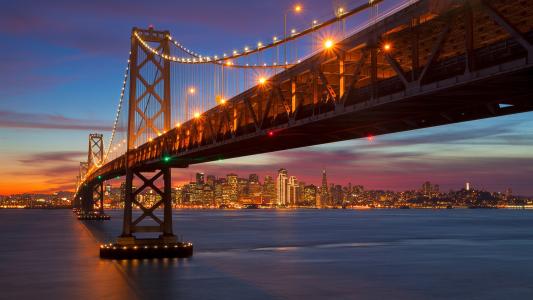 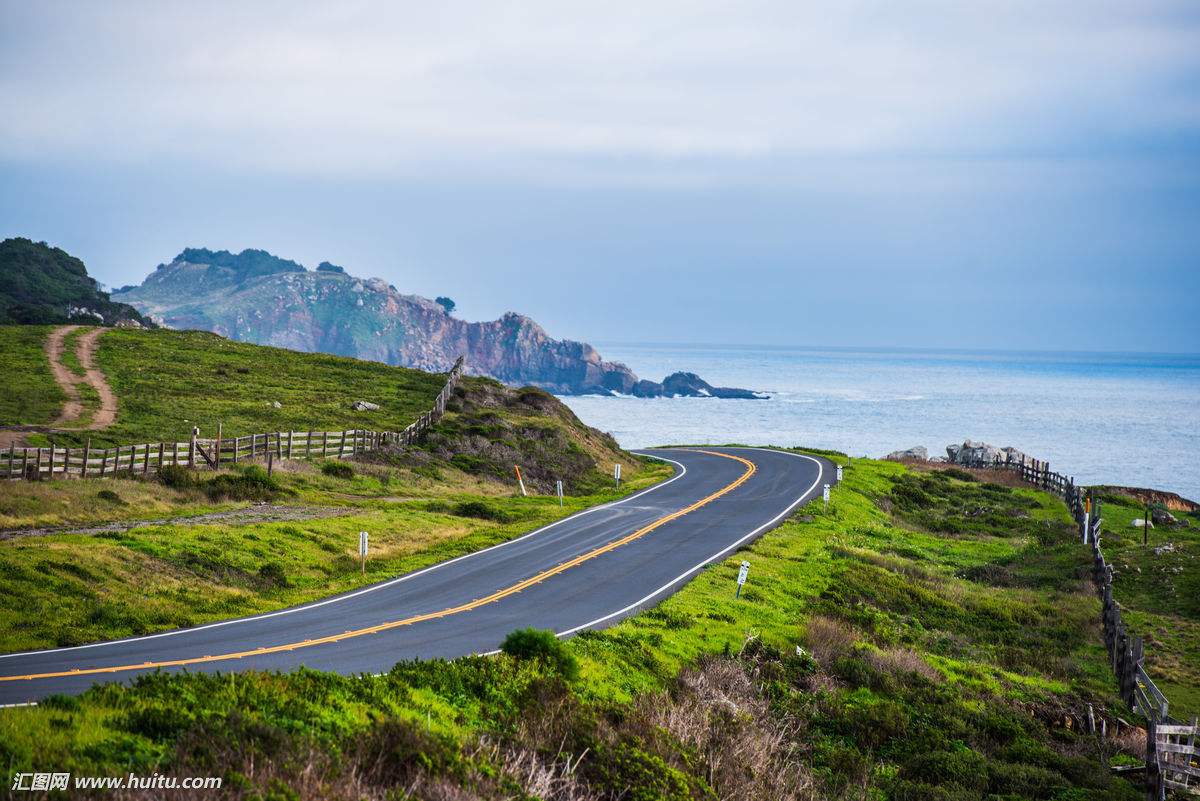 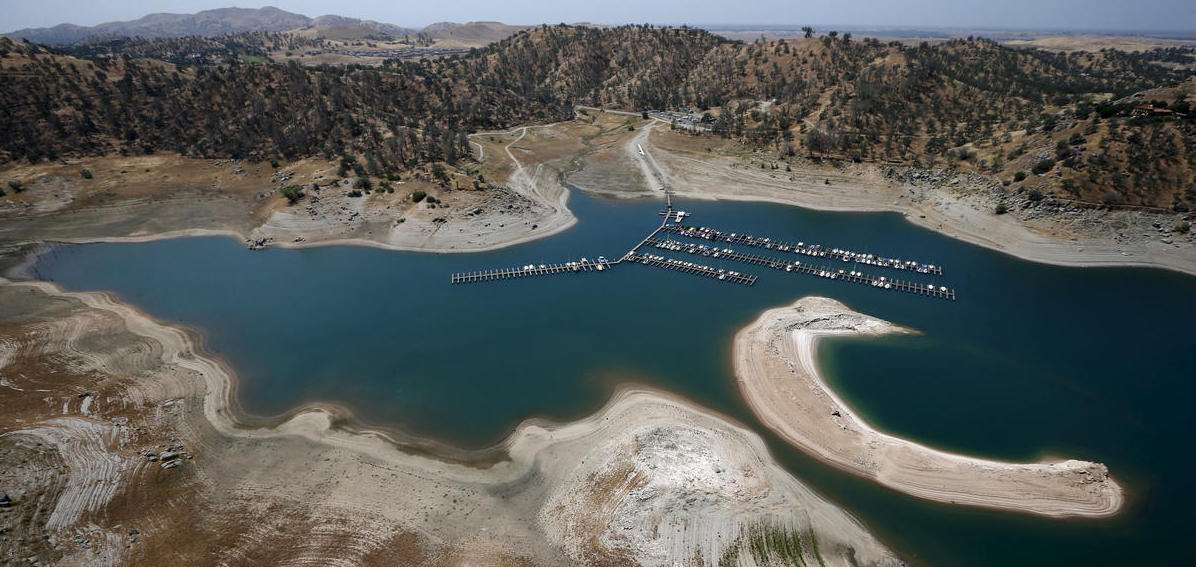 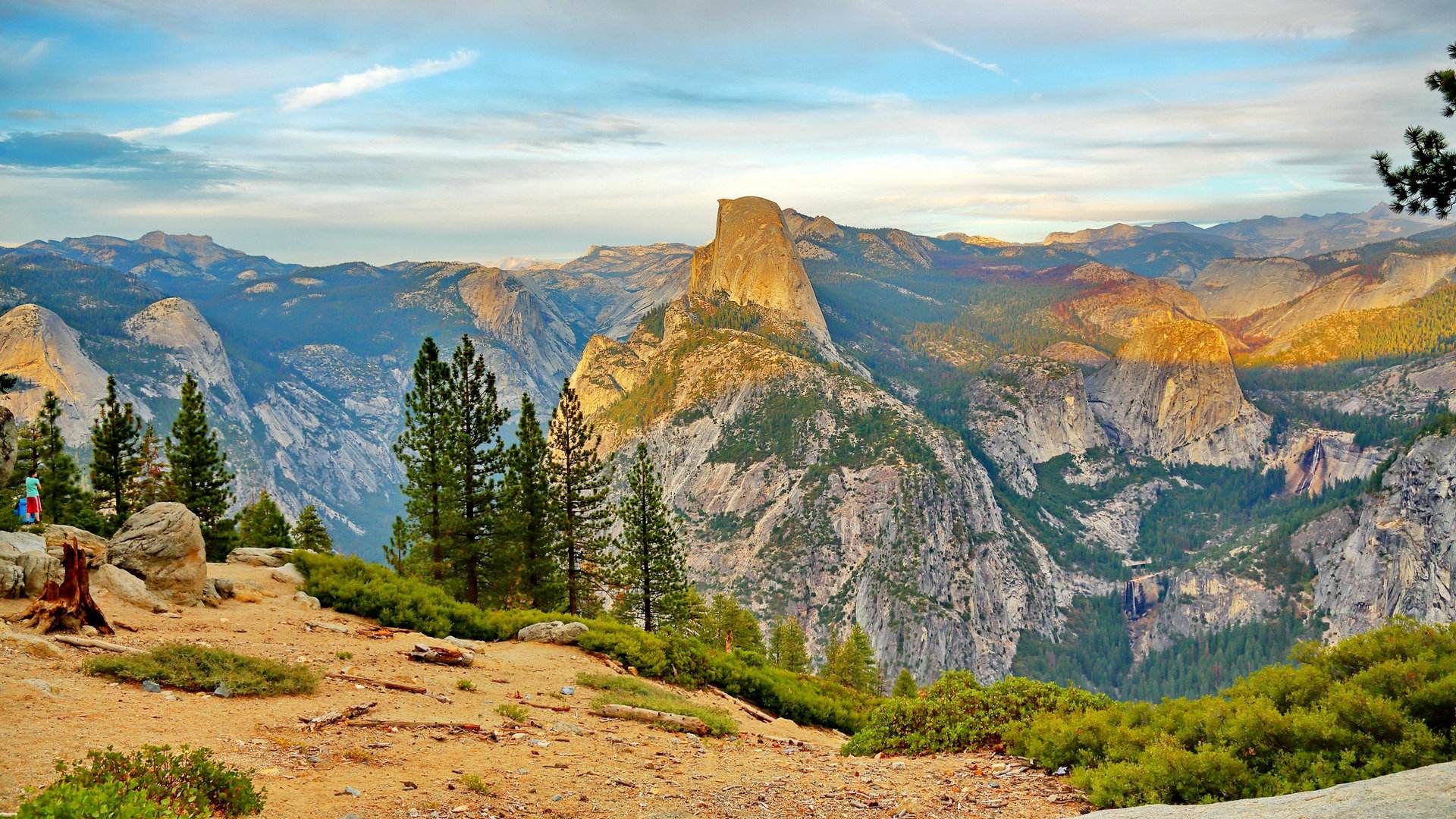 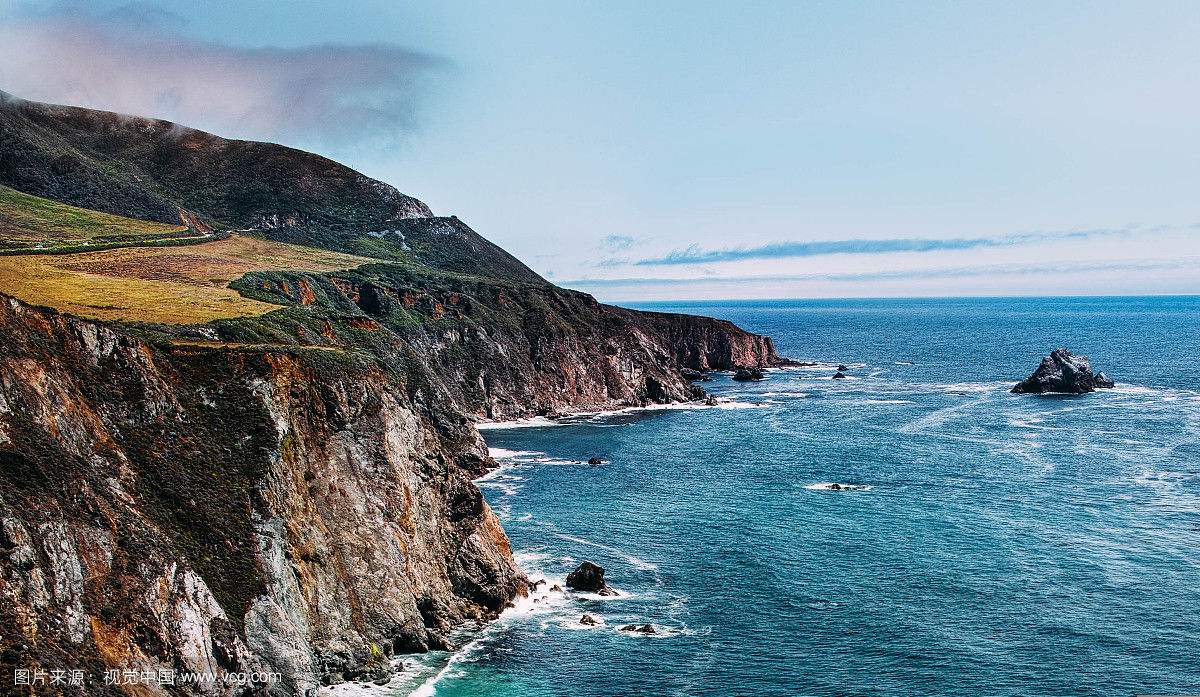 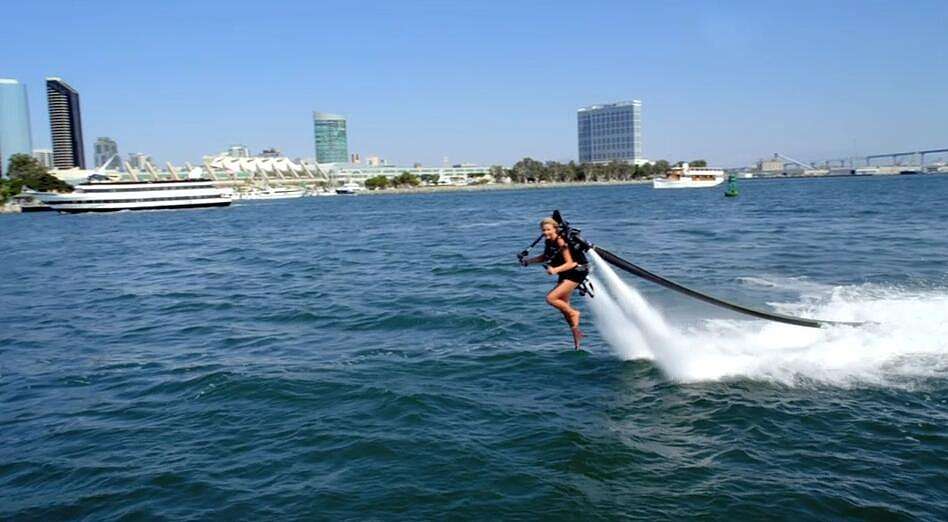 On such a winter's day
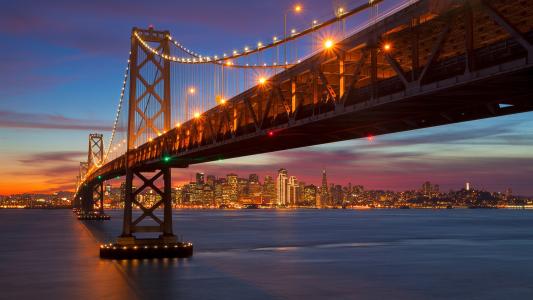 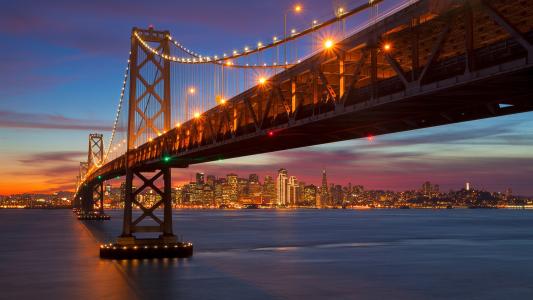 On such a winter's day
Stopped into a church
I passed along the way
Well I got down              on my knees
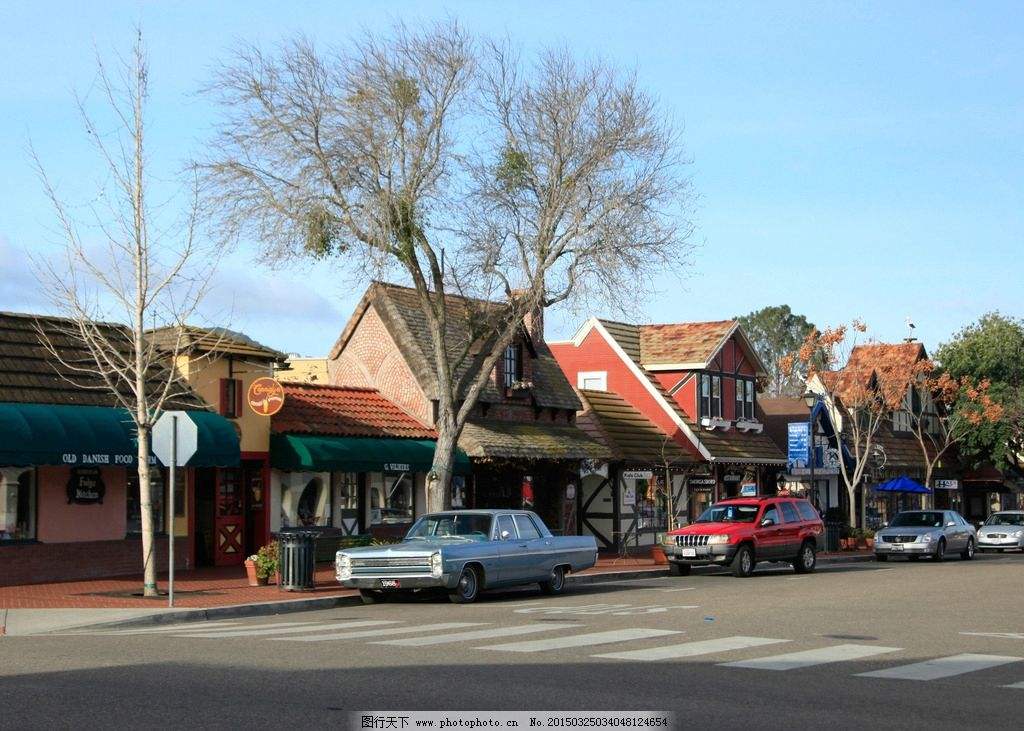 And I pretend to pray
You know the preacher likes the god
He knows I'm gonna stay
California dreaming
On such a winter's day
The End
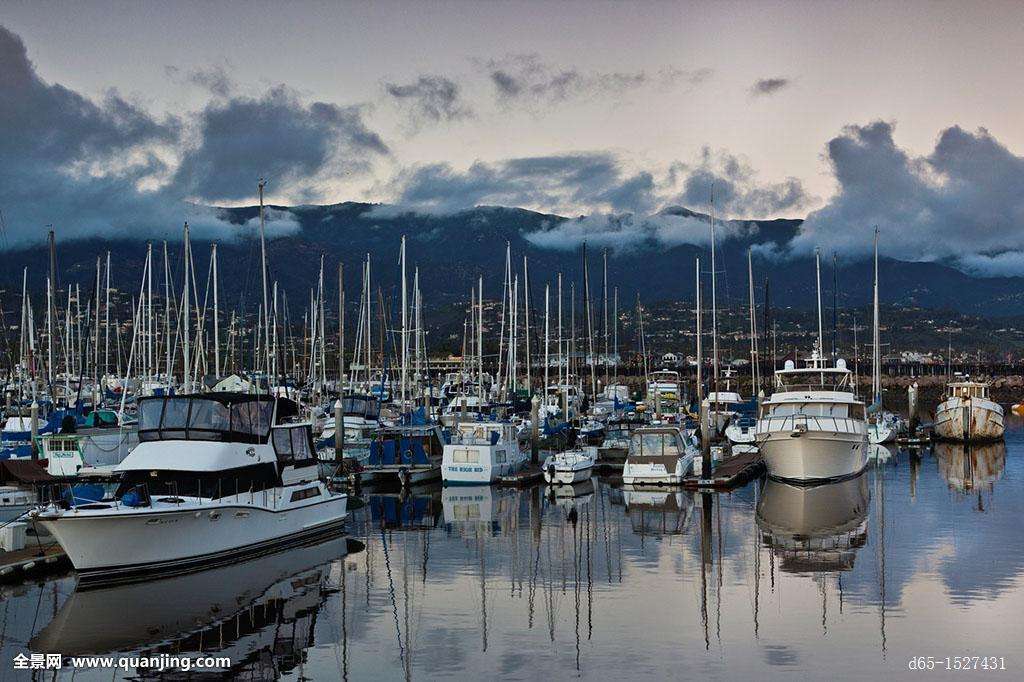 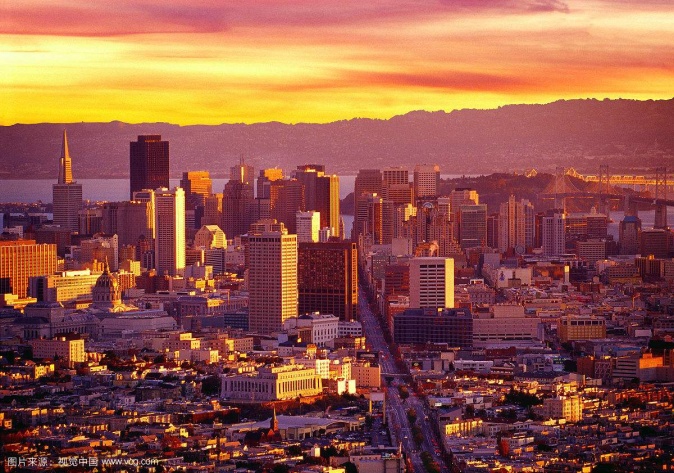 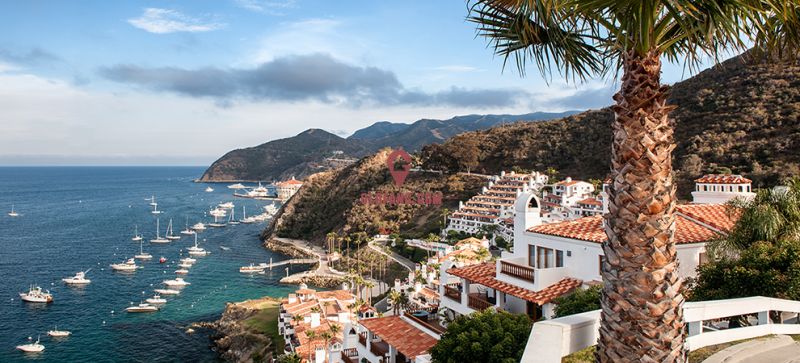 California Dreaming